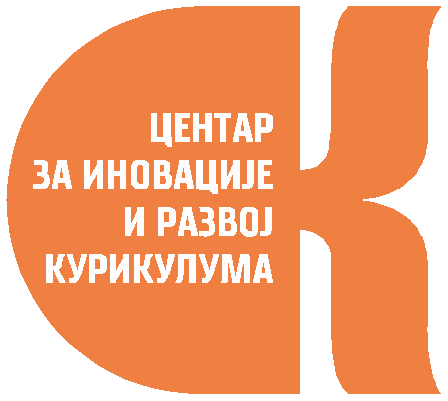 ПРОЈЕКТНИ МОДЕЛ НАСТАВЕ
Доц. Др Душан ристановић
Доц. др биљана стојановић
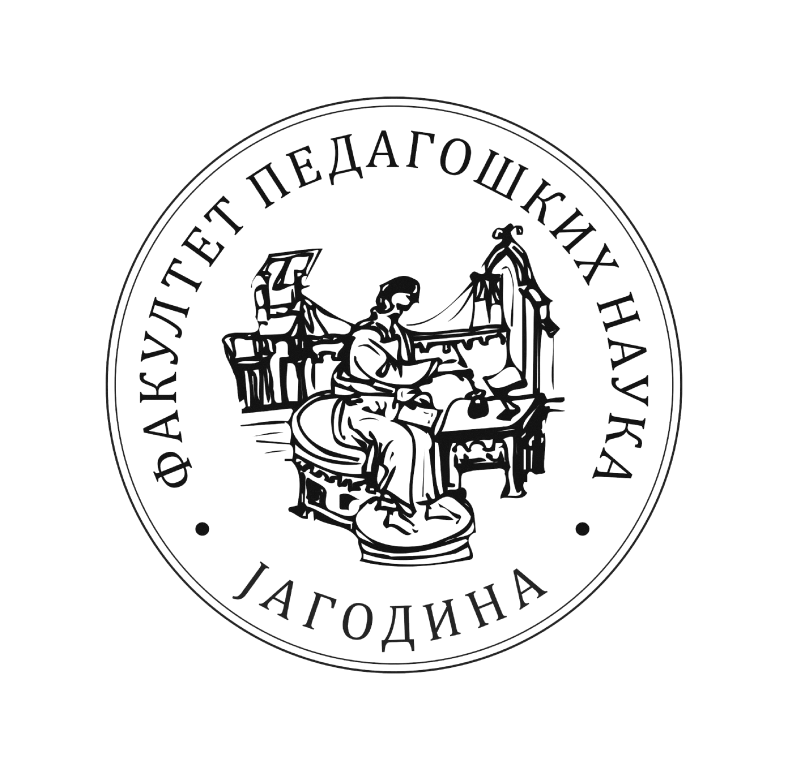 Зашто примењивати пројектни модел наставе?
Зашто примењивати пројектни модел наставе?
Правилна примена пројектног модела наставе ће омогућити наставницима да буду добро организовани и фокусирани.
Приликом пројектног рада интегришу се захтеви курикулума са карактеристикама ученика, предзнањима, могућностима и интересовањима, стварајући што више прилика за креативност, истраживање и осамостаљивање.
Пројекти треба да буду довољно флексибилни како би се мењали и прилагођавали по потреби.
Пројектни рад захтева сталну рефлексију, како би се методе, садржаји и динамика рада прилагодили развоју и учењу детета.
Процес рада на пројектима спада у најкомплексније захтеве наставника, па зато многи наставници планирају у тиму како би заједнички дошли до најбољих идеја.
Зашто пројектни модел наставе?
Зашто пројектни модел наставе?
Историја и актуелност.
Претече: 
XVI век – Академска такмичења на студијама архитектуре у Италији , Акдемија ди Сан Лука (progetti – хипотетички пројекти).
XVII век – Краљевска архитектонска академија у Паризу, обавезни месечни и годишњи пројекти.
XVIII век – 1763. пројектни рад постаје званична наставна метода.
Прогресивизам:
До краја XVIII века развила су се нова занимања која су се изучавала на техничким и индустријским колеџима и универзитетима. Пројект метода се користила на новооснованим високим школама, од којих су најзначајније: Централна школа за уметност и производњу у Паризу (1829), Кнежевска политехничка школа у Карлсруеу (1833), Швајцарски федерални институт за технологију (1854), и Масачусетски институт за технологију у Бостону (1864).
Стилман Робинсон, Калвин Вудворт, Џон Дјуи, Вилијем Килпатрик, Селестин Френе.
Зашто пројектни модел наставе?
Актуелно стање:
Пројектна настава прати друштвене промене, па се у данашње време све више фокусира на остваривање образовних стандарда и исхода, и усмерена је на развијање активности планирања, истраживања и тимског рада. Заступљена је у великом броју земаља света, на свим нивоима образовања.
Стратешки документи (Стратегија развоја образовања у Србији до 2020. године):
Разноврсне методе рада омогућавају бољу индивидуализацију наставе, излазе у сусрет посебним потребама ученика, било да је реч о талентованим и обдареним ученицима или о ученицима који имају сметње и тешкоће у раду. Без модерних облика рада немогуће је конципирати развој земље на принципима паметног, одрживог и инклузивног развоја, развити компетенције потребне за живот у савременом друштву, нити обучити радну снагу тако да се прилагођава технолошким променама.
Зашто пројектни модел наставе?
Резултати научних истраживања:
Стављање ученика у улогу истраживача који морају да испоштују етапе пројектног рада и тако дођу до одређених сазнања, може имати изузетну мотивишућу функцију;
У традиционалној настави, активности ученика су углавном усмерене ка стицању информација, а ниво знања који се том приликом развија је углавном на нивоу репродукције;
Када ученици израђују пројекат, истражују и траже решење проблема, код њих се развија схватање кључних научних принципа и концепата;
Такво учење, такође, ставља ученика у реалистично, контекстуализовано окружење за решење проблема;
Пројекат може, у том смислу, да буде мост између појава у учионици и искуства реалног живота.
Задатак 1
Прочитајте четири сценарија у којима су приказана четири модела наставе и одговорите на питање :„Шта јесте, а шта није пројектни модел наставе?“
Сценарио 1: читање
Коментар: Звучи вам познато? Читање је важан део наставе и учења. Међутим, наставници се често првенствено усмеравају на речи и чињенице у тексту, пре него што користе материјале за читање који ће помоћи ученицима да разумеју неки садржај. Иако је читање важна стратегија учења, наставници би требало да избегавају да га користе као замену за разумевање и практичну примену знања.
Сценарио 2: Директна настава
Коментар: Ову врсту наставе зовемо директна настава. Дешава се када наставник обезбеди директне одоговоре, најчешће након демонстрације. Демонстрација може бити моћна метода зато што омогућава ученицима да доживе неку појаву коју научни концепти и принципи објашњавају. Међутим, у овом сценарију наставник је недовољно објаснио ученицима шта се десило. Од ученика се очекивало да разумеју нешто што им се каже само зато што су видели демонстрацију тога.
Сценарио 3: Практичне активности
Коментар: Основна сврха ове практичне активности је била да ученици користе способности као што су посматрање, мерење и графичко представљање. Међутим, наставник није повезао практични задатак са учењем о сили и покрету, а на тај начин би ученици боље разумели која је била сврха активности.
Сценарио 4:Пројектна настава
Коментар: Овај последњи сценарио је пример пројектне наставе. Основни циљ овог модела је да ученици сарађују одређен временски период у истраживању неког питања (проблема). Док истражују, они уче важне научне концепте и принципе који су повезани са наставним циљевима, стандардима и садржајима, употребом технологије и израдом продуката истраживања.
Која су ваша искуства у примени пројектног рада у настави?